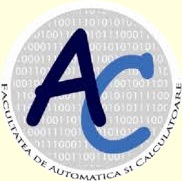 “UNIVERSITY DAY”
FACULTATEA DE AUTOMATICĂ ŞI CALCULATOARE, IAŞI
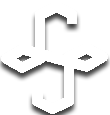 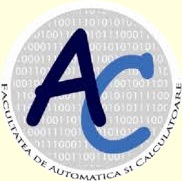 University day
Este cea de-a II-a etapă a proiectului şi oferă elevilor posibilitatea de a se familiariza cu specializarea facultăţii de Automatică şi Calculatoare la care au participat efectiv pentru o zi (cursuri, seminare).
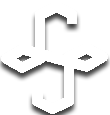 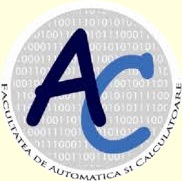 Scopul proiectului:
Corelarea  cunoştinţelor şi rezultatelor reale pe care un elev din clasele a XI-a şi a XII-a le are în acest moment cu privire la pregătirea sa de specialitate în cazul unei facultăţi şi cerințele pieţii muncii prin implicarea efiectivă pentru o zi în activităţile didactice propuse de universităţile implicate şi parteneri în cadrul proiectului.
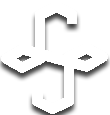 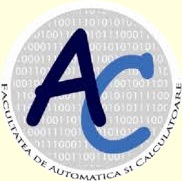 Obiectivele proiectului:
Autocunoaşterea privind Orientarea Vocațională a elevilor în vederea formării profesionale;
Identificarea competenței optime între profilul vocațional și ceerințele economice piață;
Identificarea principalelor puncte commune prin compararea motivelor și dorințelor elevilor cu cerințele și regulile supuse de specializarea universitarea dorită.
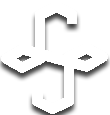 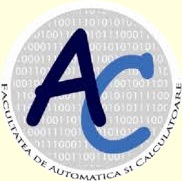 Argument:
Pe de o parte elevul participant în această etapă de proiect să conştientizeze dacă dorinţele sale privind din punct de vedere teoretic  au un echivalent practic în specializarea universitară dorită;

Pe de altă parte elevul să conştientizeze prin posibilitatea de a compara dorinţele şi motivele personale  cu cerinţele şi regulile impuse de facultate.
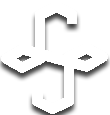 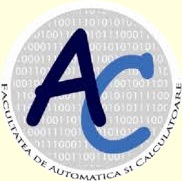 La data de 12 mai,  ora 9:00,  elevii Liceului de Informatică au fost întâmpinaţi de un fost elev al liceului, care l-a absolvit acum 11 ani. 

Prezentarea facultăţii dar şi repartizarea elevilor la cursuri/ laboratoare a fost făcută de acest domn.
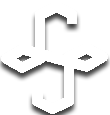 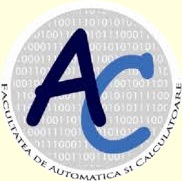 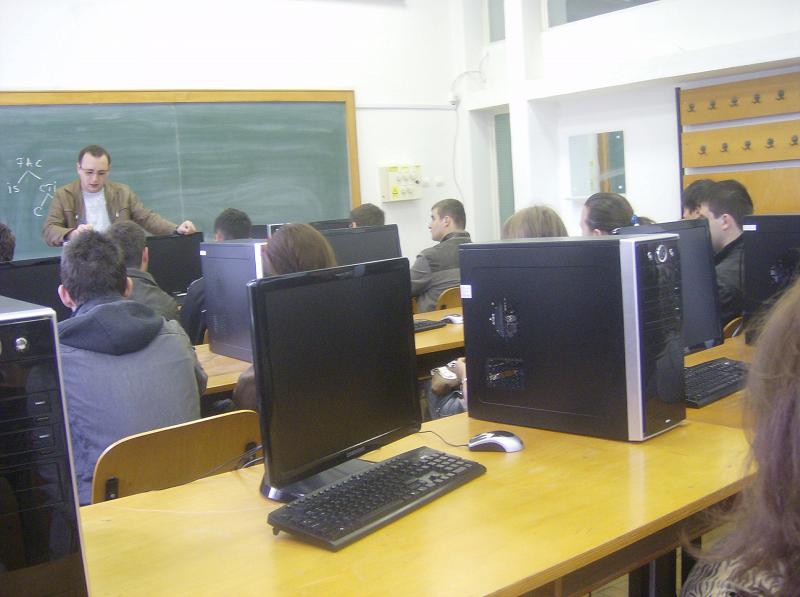 Prezentarea facultăţii de Automatică şi Calculatoare
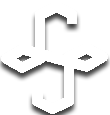 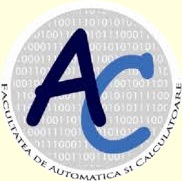 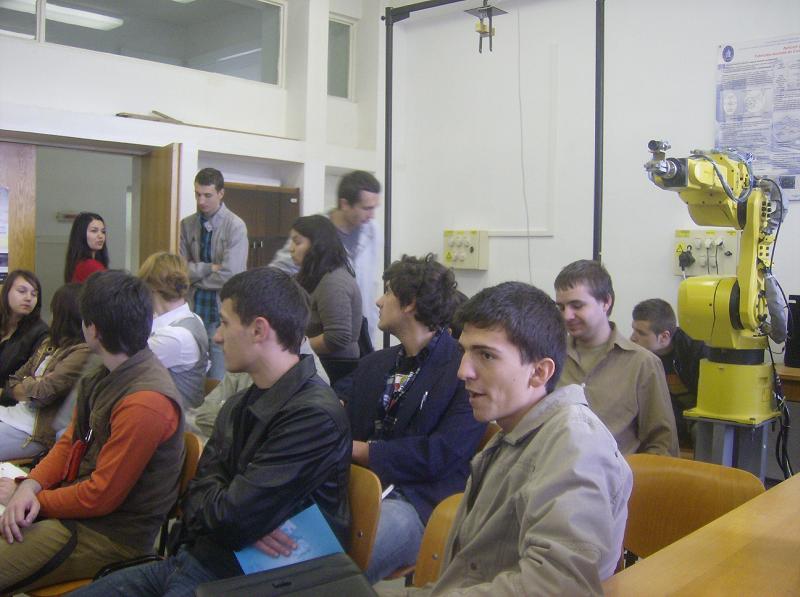 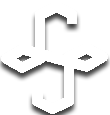 Elevii participanţi,  asistând la prezentarea facultăţii
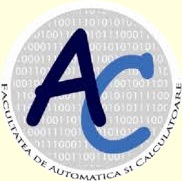 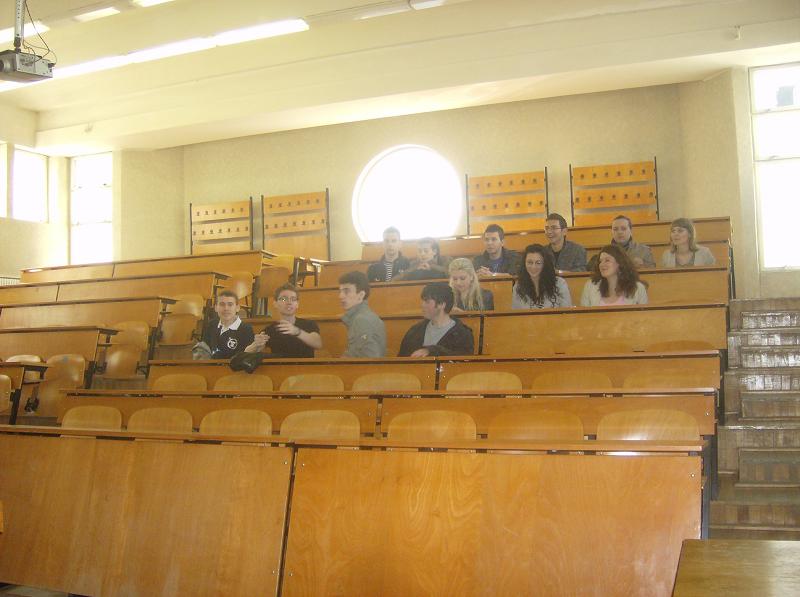 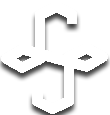 Elevii, participând la un curs.
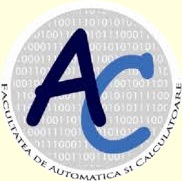 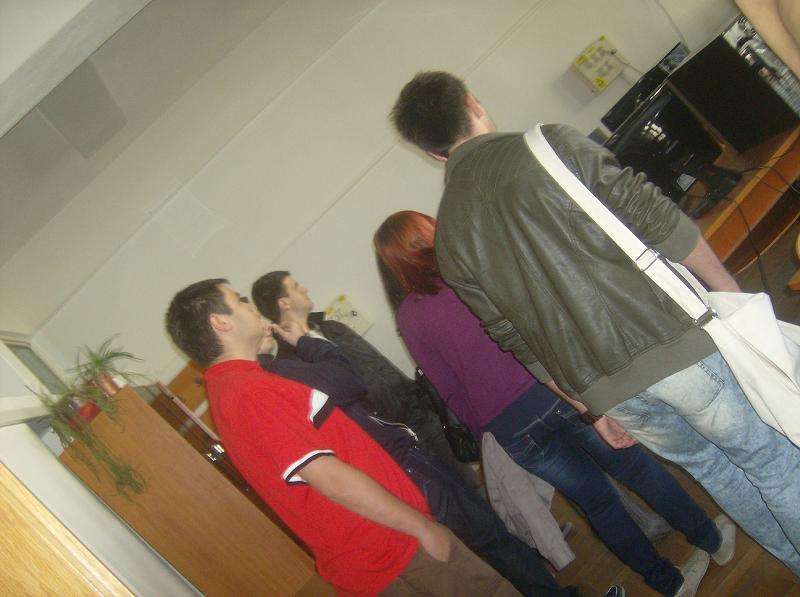 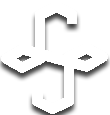 Elevii, participând la un laborator.
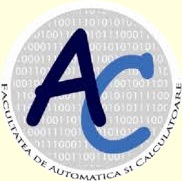 Câteva păreri ale elevilor:
Irina Stan, clasa12 A:  A fost foarte interesant. Nu mă aşteptam să mă impresioneze în vreun fel facultatea A.C. însă m-a lăsat plăcut impresionată. Daca aş mai avea şansa, aş mai participa la aşa activitate.
   Madalina Ciobanu, clasa 12 A:  Mi-a placut foarte mult.  Am participat la o oră de laborator la cei din an terminal, iar studentul care era lângă mine mi-a explicat tot ce făcea.
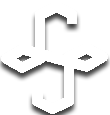 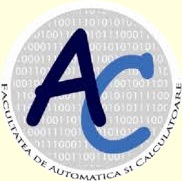 Tănase Arman, clasa 11 D: Mie mi s-a părut interesant, mai ales că a fost prima dată când am păşit într-o facultate.  Mi-a plăcut că ne-au luat “în primire” foşti elevi ai liceului nostru şi că ne-au mărturisit părerea lor (povestindu-ne nu numai aspectele pozitive ale facultăţii, dar şi părţile dificile ale acesteia) şi faptul că profesorii ne-au spus prin ce se deosebeşte A.C. faţă de celelalte facultăţi. Consider că activităţile de acest tip ne ajută să ne formăm o idee generală proprie despre facultăţi, iar în final să decidem care ni se potriveşte mai bine.
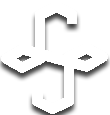 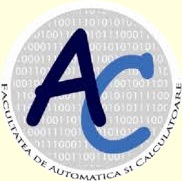 Dragoman Cosmin, clasa 12 A:  A fost o activitate foarte bună pentru cei ce încă nu sunt hotărâţi unde vor merge în viitor. Cât despre facultatea de Automatică şi Calculatoare, este una foarte interesantă  dar nu e pentru mine.  Cel puţin asta cred acum.
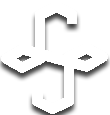 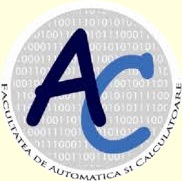 Profesor coordonator: Doamna Cărăuşu   
                                  Claudia
Elevii responsabili de proiect: Dumitru Iulia 
                                  şi Patraş Dana
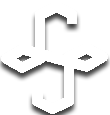